DLR AVHRR LAC data curation and reprocessing
THE TIMELINE PROJECT
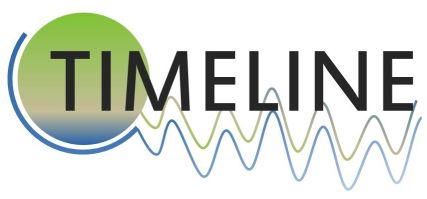 Katrin Molch
German Aerospace Center DLR
CEOS-WGISS #57, Sydney, Australia & online
6 March 2024
NDVI
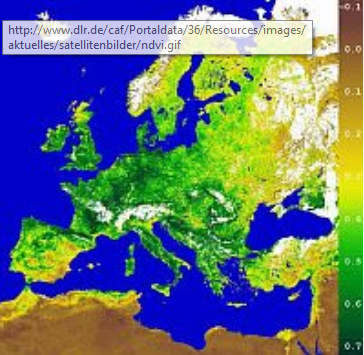 LST day/night
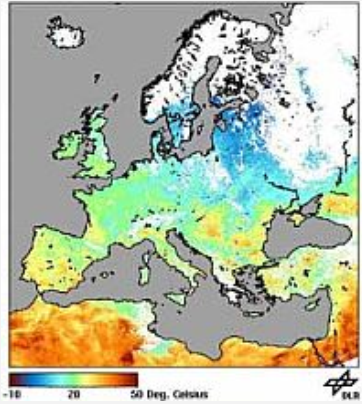 Towards AVHRR LAC data consolidation at DLR
SST Baltic
Back in 2013
Over 30 years worth of AVHRR LAC (1 km) HRPT data in DLR LTA – new data added daily
Processing chain for daily AVHRR products since early 1990s – old code and hardware
 ? Dismantle or modernize ?
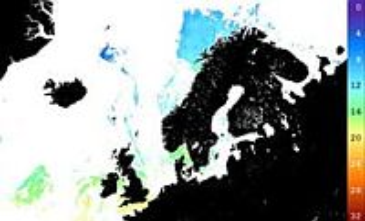 SST Atlantic
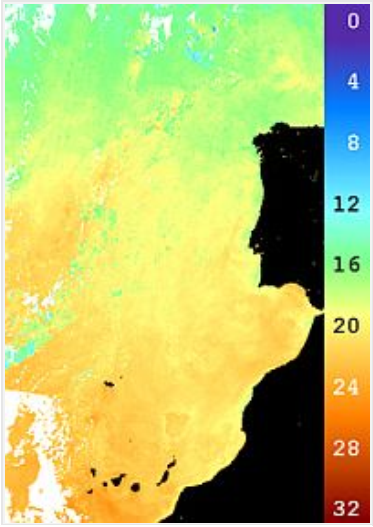 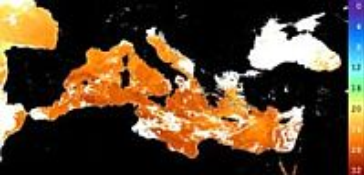 SST Mediterranean
The result
TIMELINE project initiated 2013, funded internally, for AVHRR LAC data consolidation, harmonization, and geospatial product generation
2
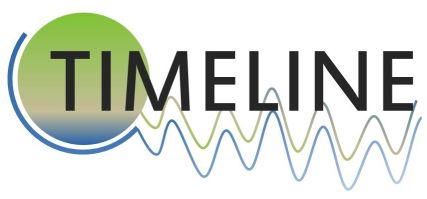 Katrin Molch, DLR, CEOS-WGISS #57, 6 March 2024
Joint ESA-DLR activities related to AVHRR consolidation
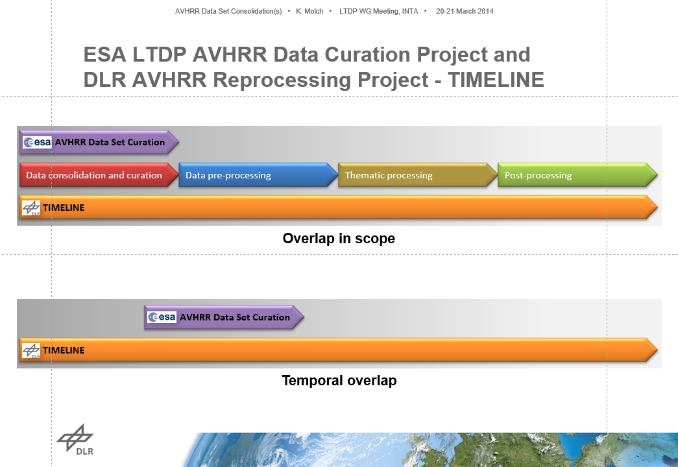 Discussion of AVHRR activities (ESA, DLR) in ESA Long-Term Data Preservation Working group since 2012
AVHRR curation feasibility study 2013-2015
Joint publication @ Big Data in Space conference (BiDS) in 2013
Two-day expert consultation workshop @ DLR 04/2015
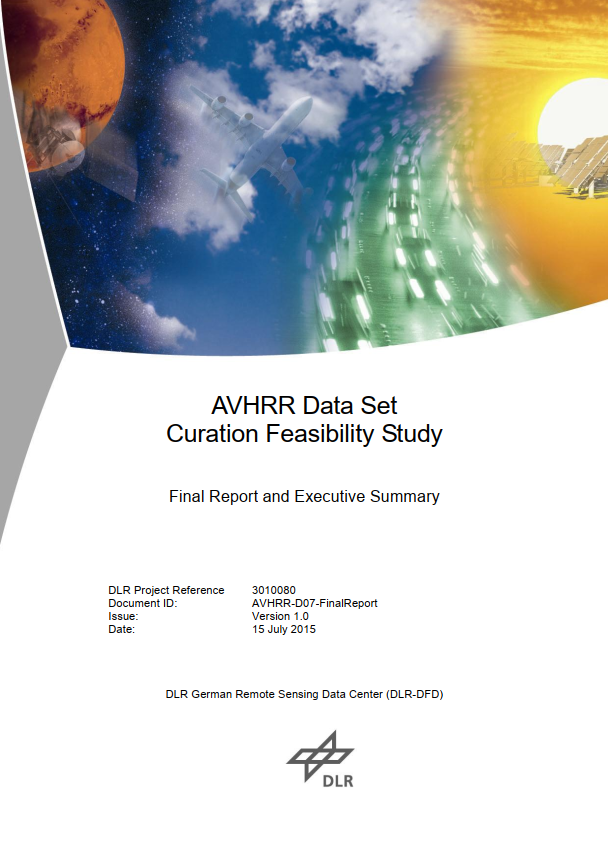 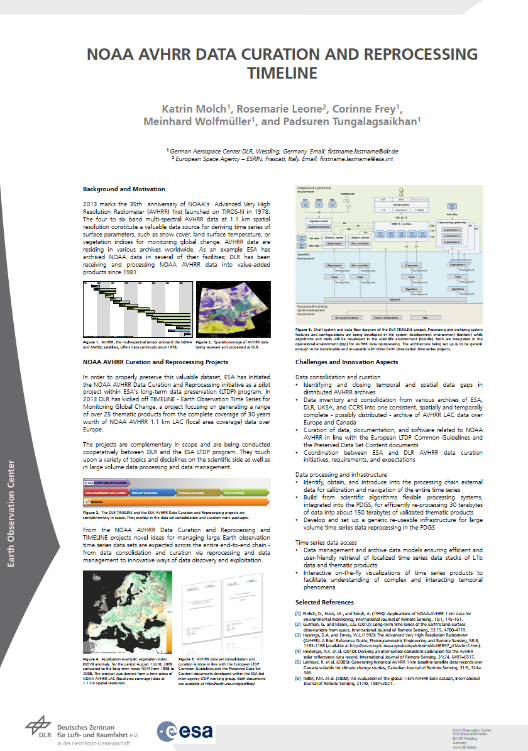 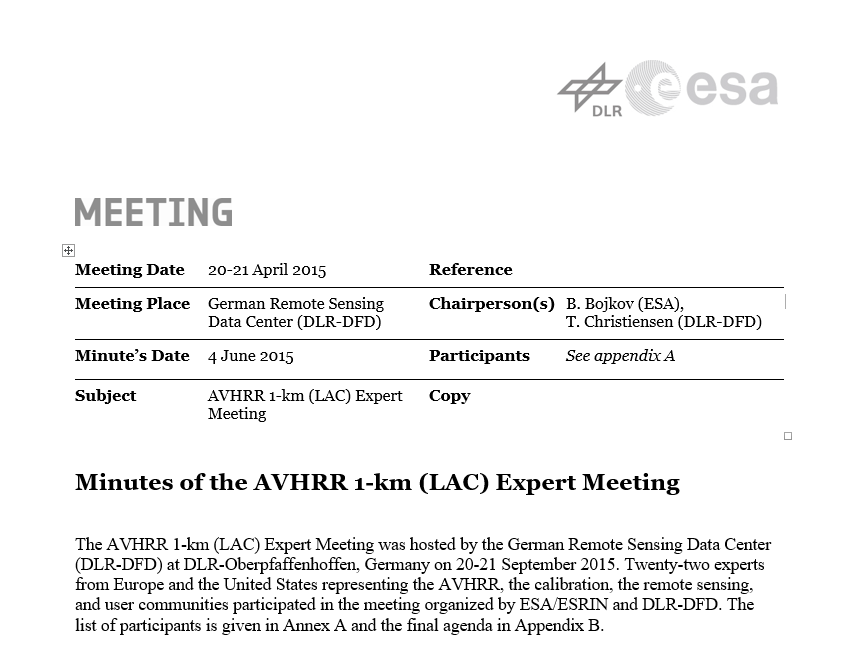 3
Katrin Molch, DLR, CEOS-WGISS #57, 6 March 2024
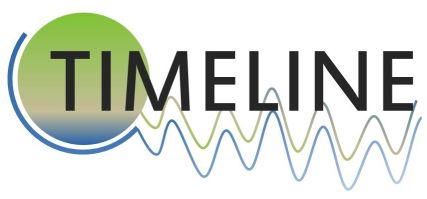 AVHRR input data
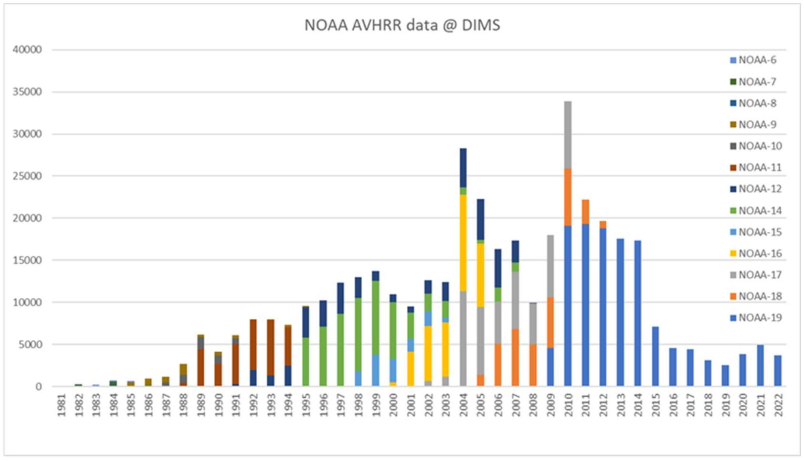 Number of L0 AVHRR LAC scenes per NOAA sensor used in TIMELINE
4
… to be continued with MetOp-A/-B/-C AVHRR data
Source: Wolfmüller EtAl, Optimized Data Access from and to a Long-term Archive for the Processing of Time Series, Proceedings Preservation and Value Adding Conference (PV2023), Geneva, 2-4 May 2023. (link).
Katrin Molch, DLR, CEOS-WGISS #57, 6 March 2024
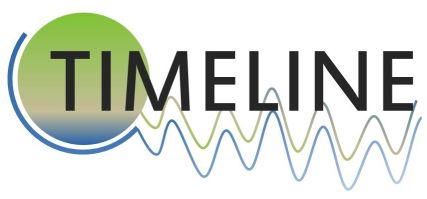 Workflow and products
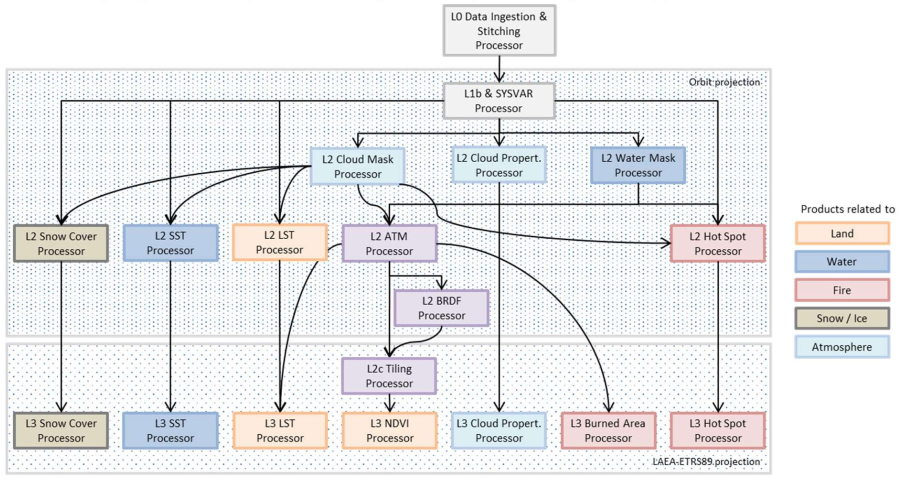 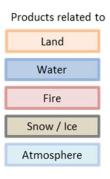 5
Source: Wolfmüller EtAl, Optimized Data Access from and to a Long-term Archive for the Processing of Time Series, Proceedings Preservation and Value Adding Conference (PV2023), Geneva, 2-4 May 2023. (link).
Katrin Molch, DLR, CEOS-WGISS #57, 6 March 2024
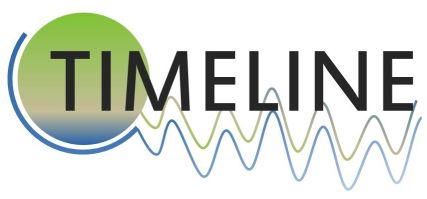 TIMELINE product suite
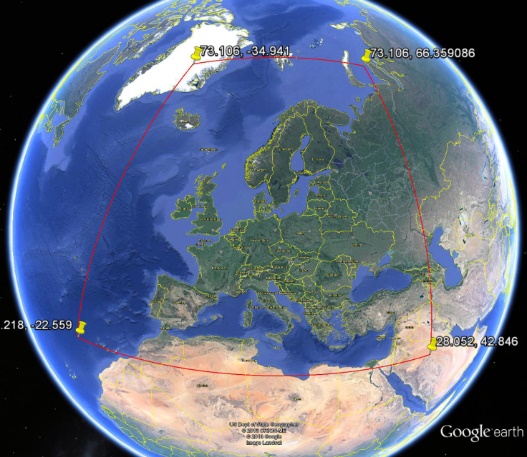 CP
SST
LST
SC
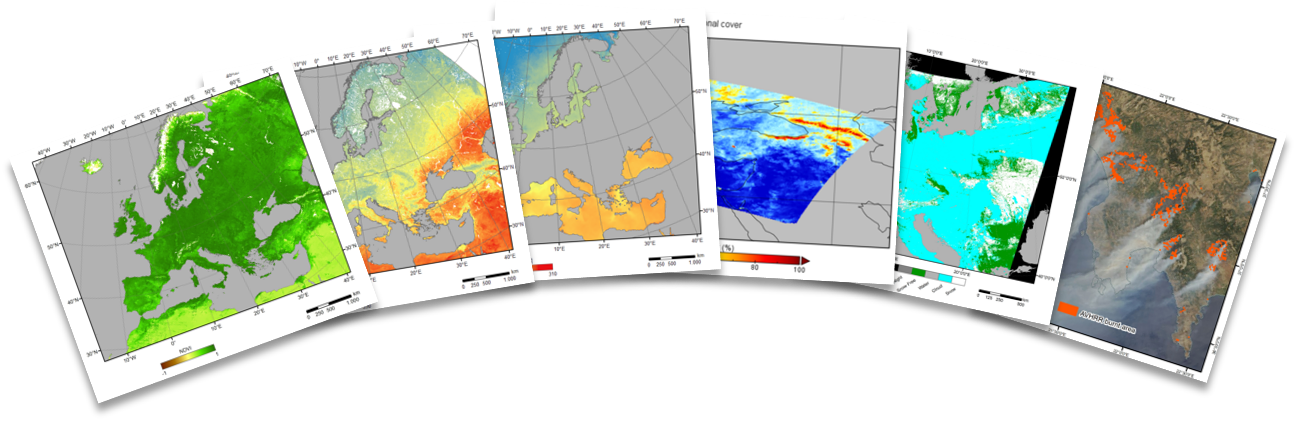 BA
NDVI
Daily, 10-day, monthly composites
Including quality and uncertainty layers 
Available in orbit geometry (L2) and projected to LAEA, ETRS89, EPSG 3035 (L3)
18 output product types, 1.5M products, >500TB 
Product format: netCDF
Temporal coverage 1981 – 2022
In general 1 km spatial resolution
Spatial coverage of
TIMELINE products
NDVI	Normalized Difference 	Vegetation Index
LST	Land Surface Temperature
SST	Sea Surface Temperature
CP	Cloud Properties
SC	Snow Cover
BA	Burnt Area
6
Katrin Molch, DLR, CEOS-WGISS #57, 6 March 2024
Source: Dech EtAl, Potential and Challenges of Harmonizing 40 Years of AVHRRData: The TIMELINE Experience (link)
[Speaker Notes: Monthly NDVI composite for May 2007 Snow cover L2c product derived from NOAA-17 AVHRR/3 scene acquired on 1 January 2009
Example for the TIMELINE LST L3 product: Mean LST in August 2007. 
Example for the TIMELINE SST L3 product: Mean SST in July 2007 
Cloud properties contained in the L3b monthly- / hourly-resolved APOLLO_NG 10 km product (July 2001, 14:00-15:00 )]
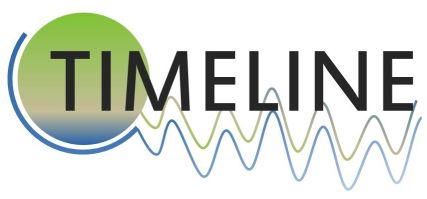 Data policy and access
L0, L1b, L2 data for internal use
L3 projected composites will become free & open
Currently used for internal studies / theses  to be released step-by-step
STAC metadata being generated for L3 products
CEOS CARD-4L self assessment ongoing for selected data (LST L3, others tbd.)
Future access to TIMELINE L3 products via EOC-Geoservice (https://geoservice.dlr.de) for visualization & download
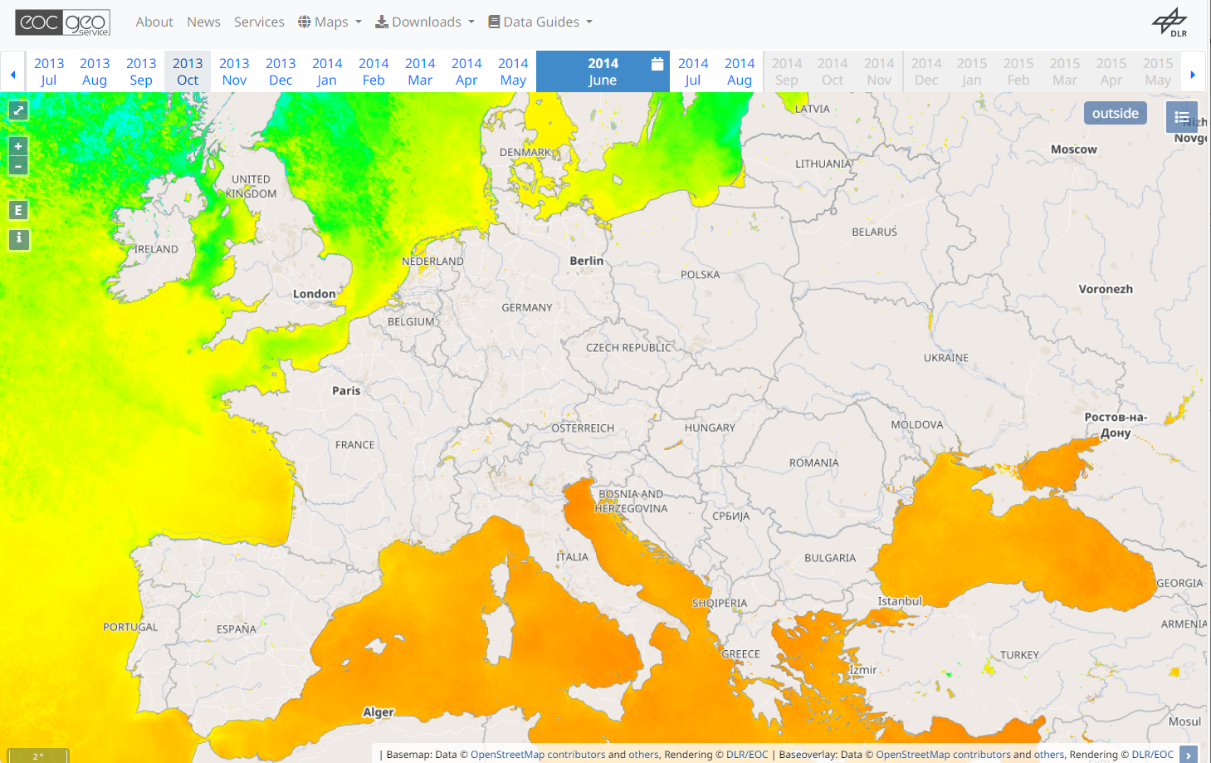 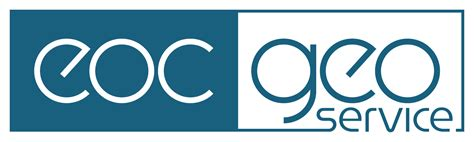 7
Katrin Molch, DLR, CEOS-WGISS #57, 6 March 2024
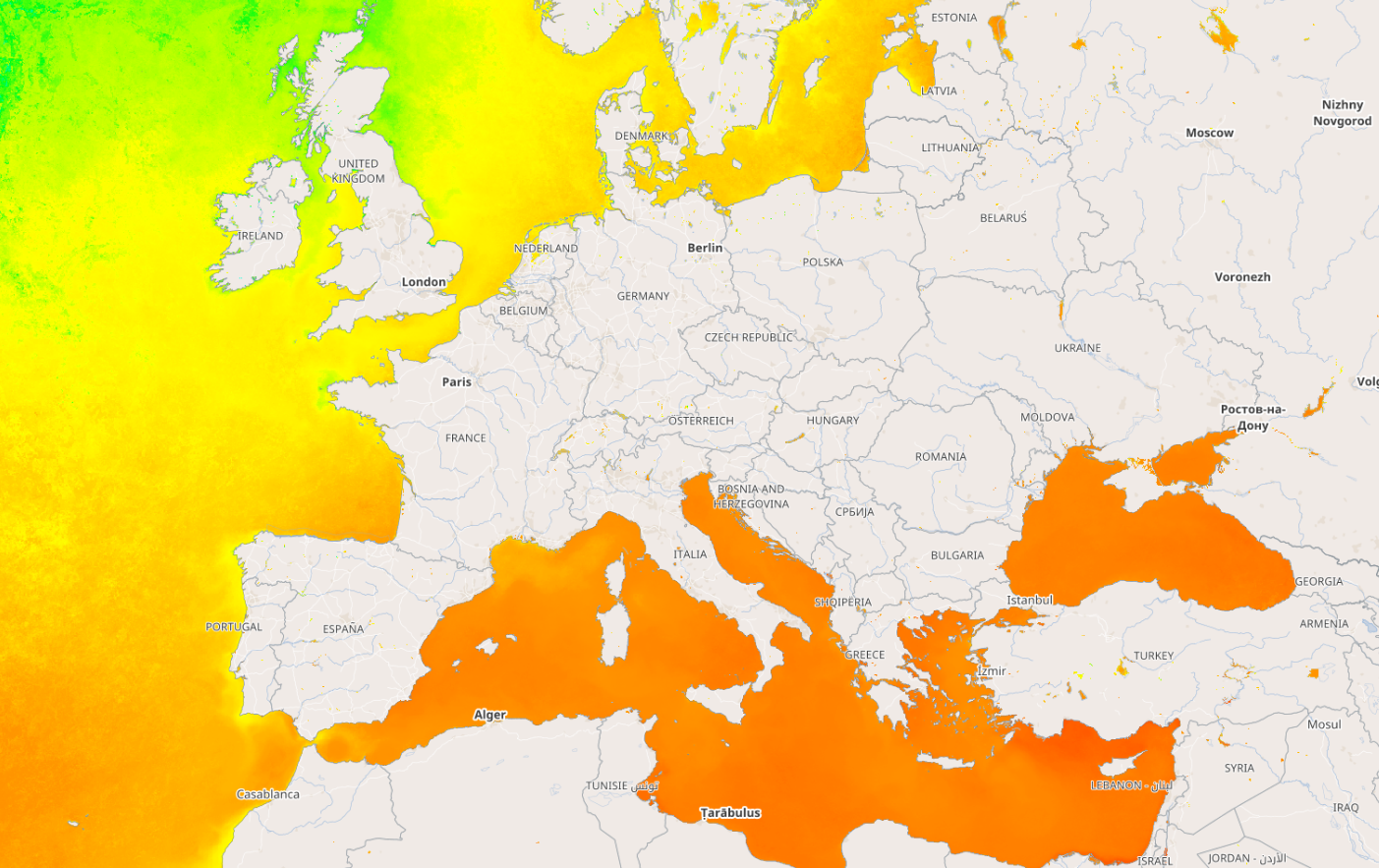 Edit Master text styles
Thank you!

		Questions?
8
Katrin Molch
German Aerospace Center DLR
Earth Observation Center
Katrin.molch@dlr.de
[Speaker Notes: Comparison of European L1 data sets would be interesting 
Interested in contributing to the international effort]